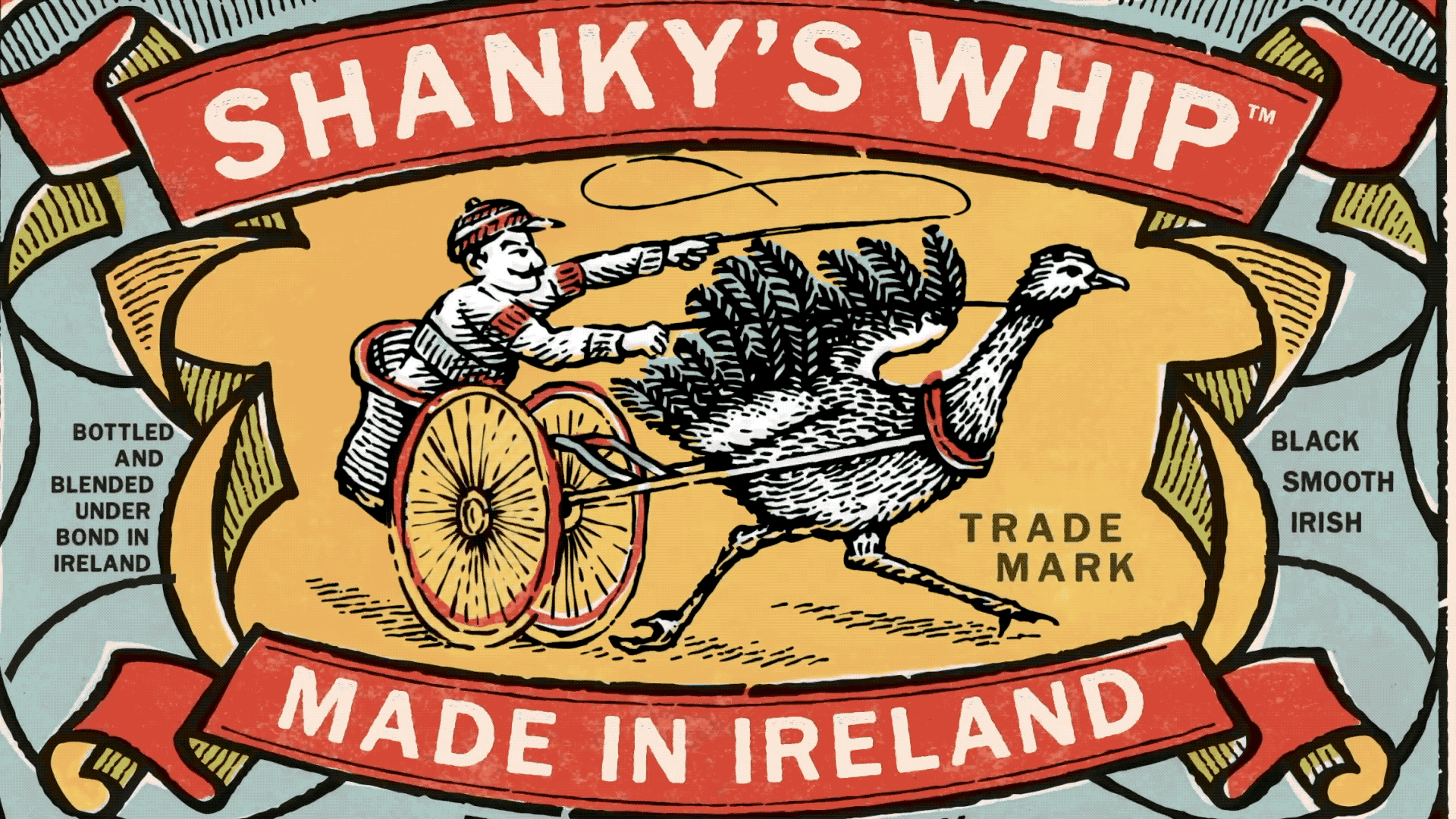 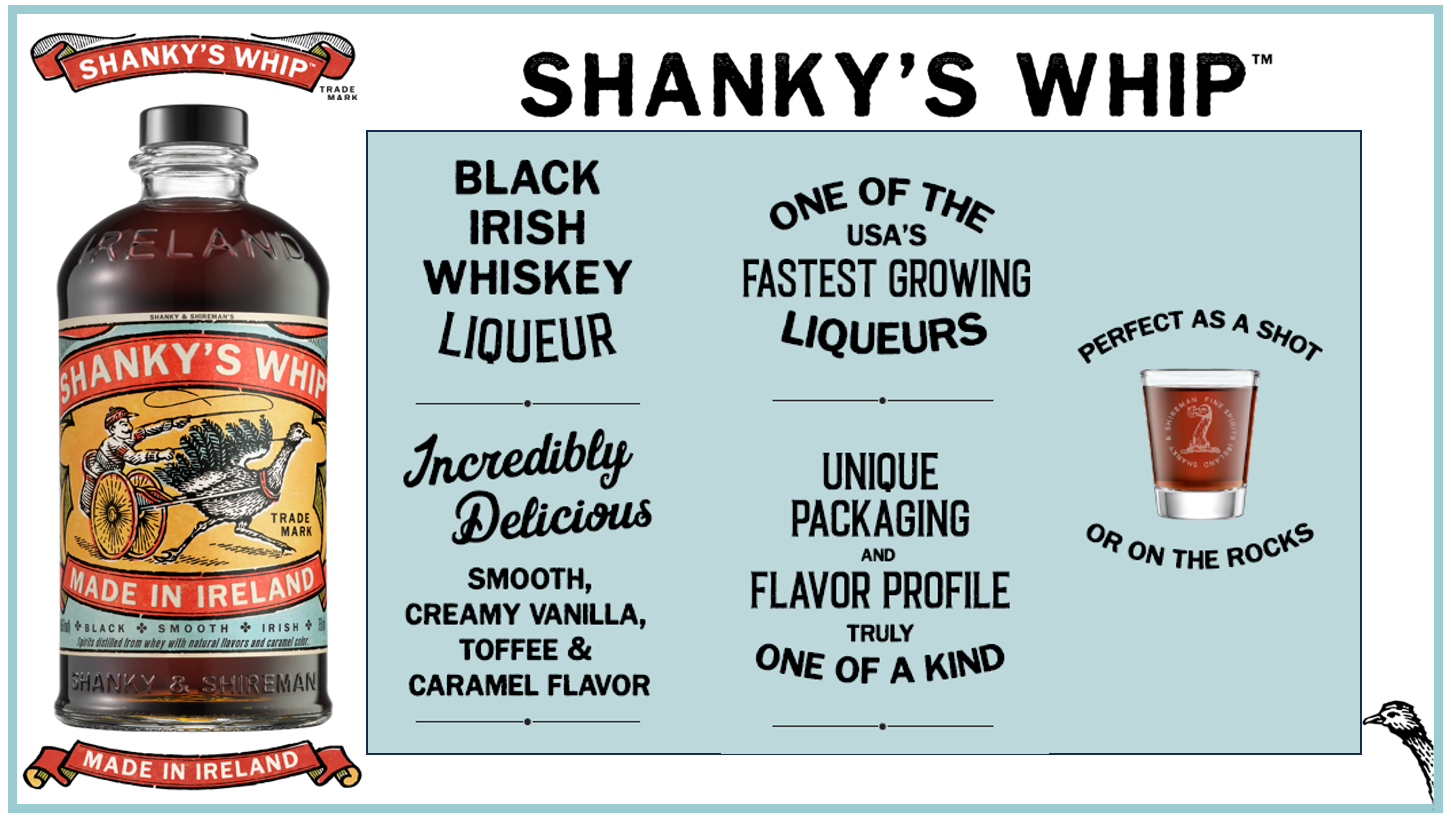 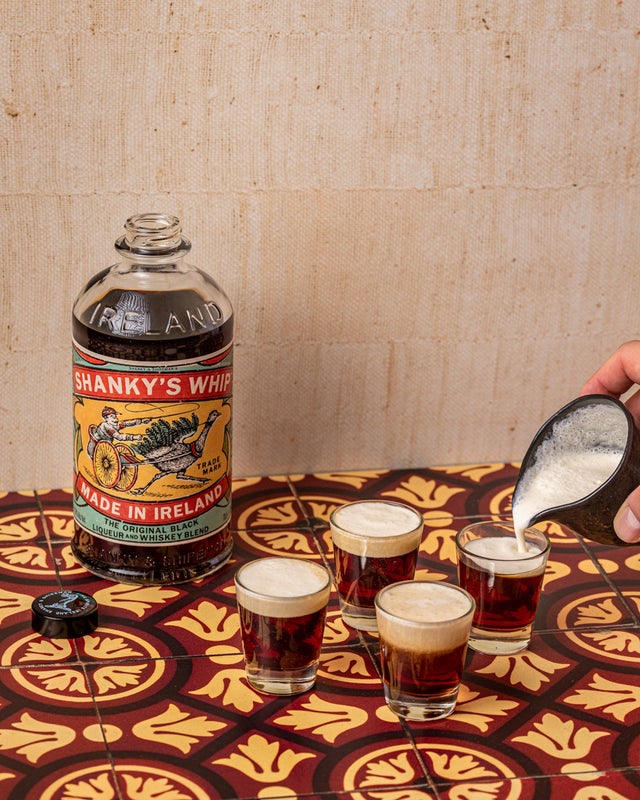 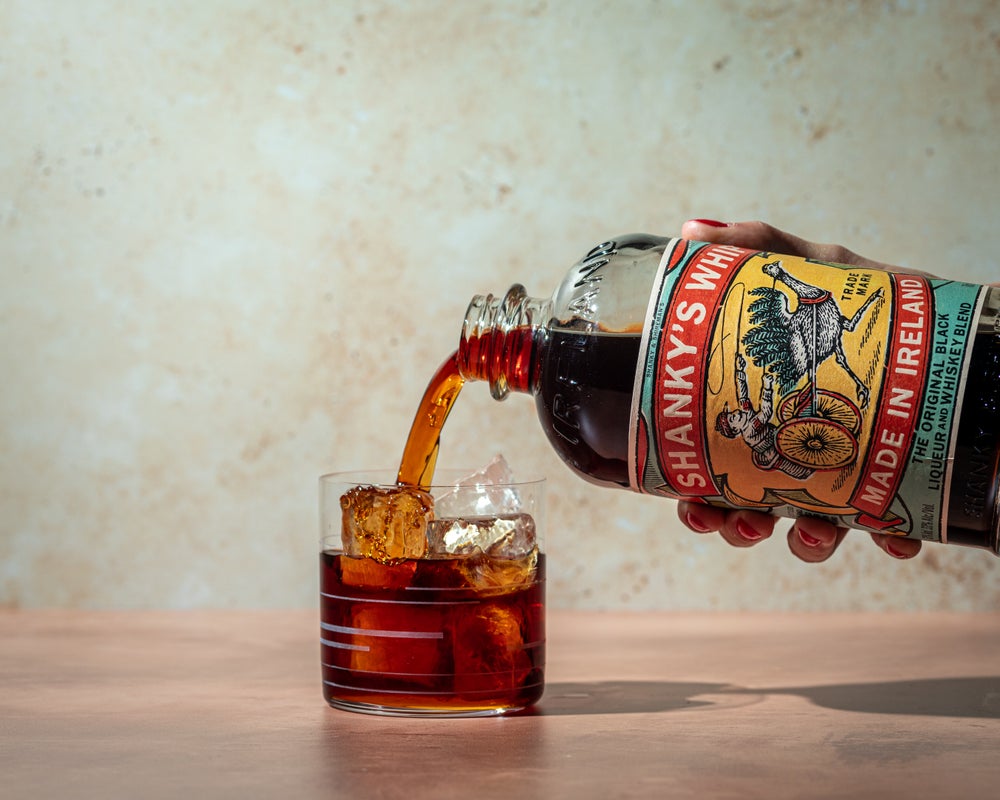 SHOTS,  ROCKS,  COLA,  OLD FASHIONED, NEAT
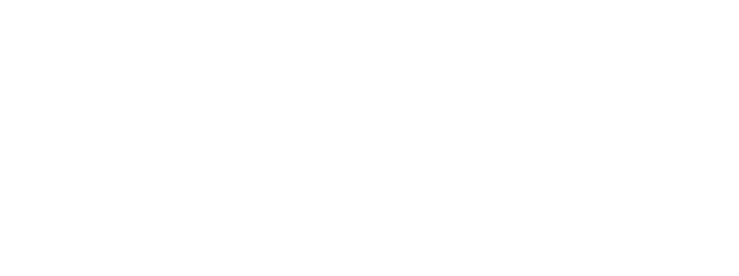 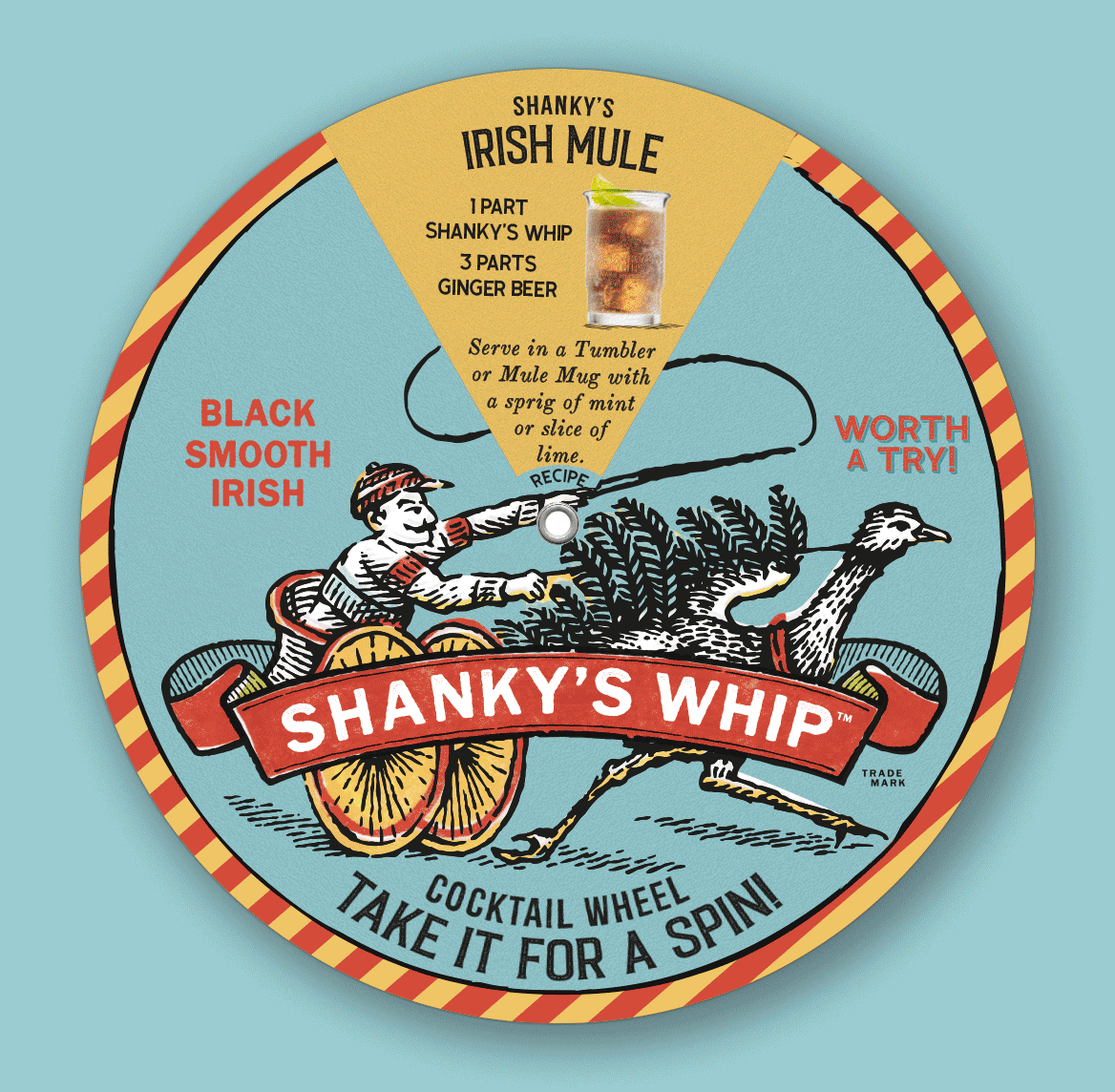 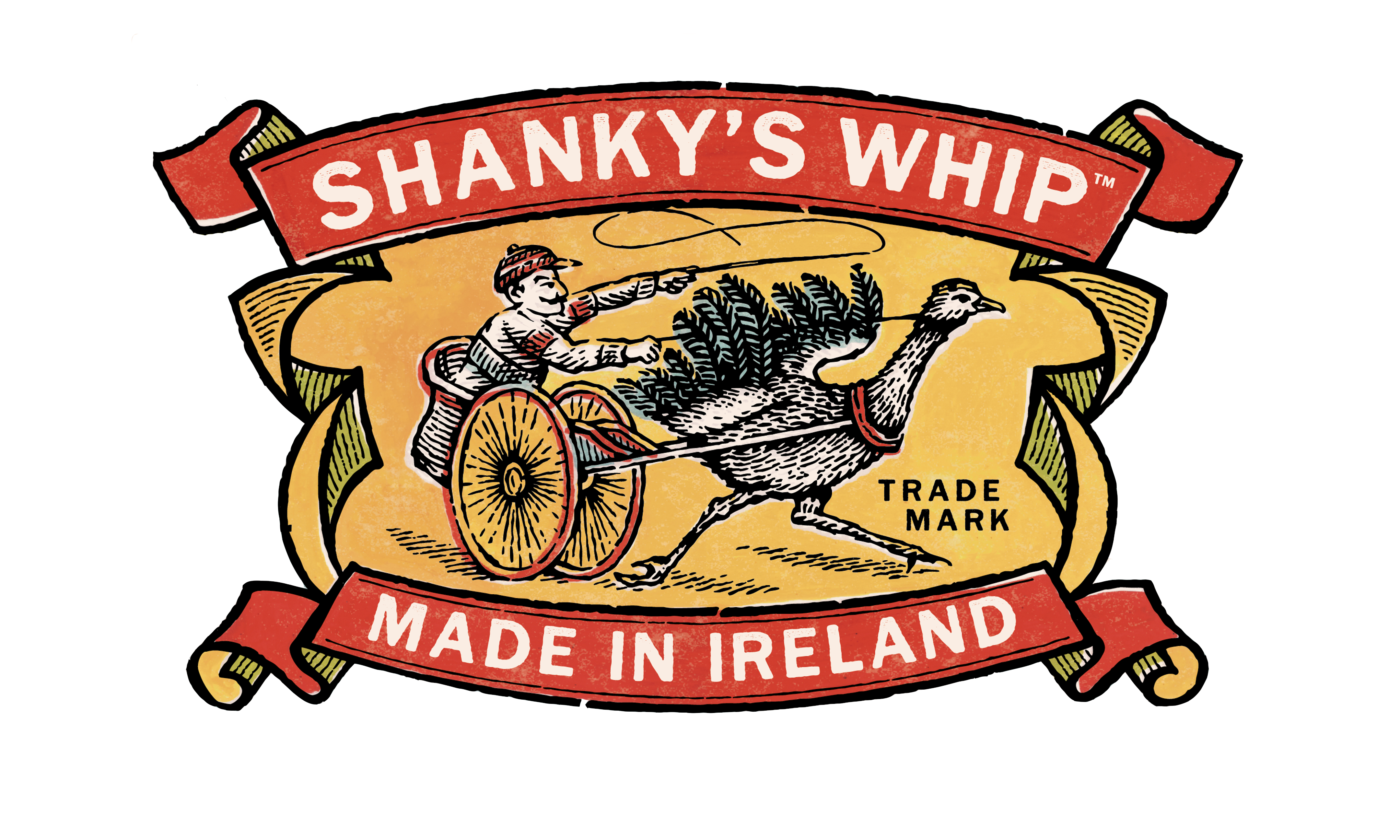 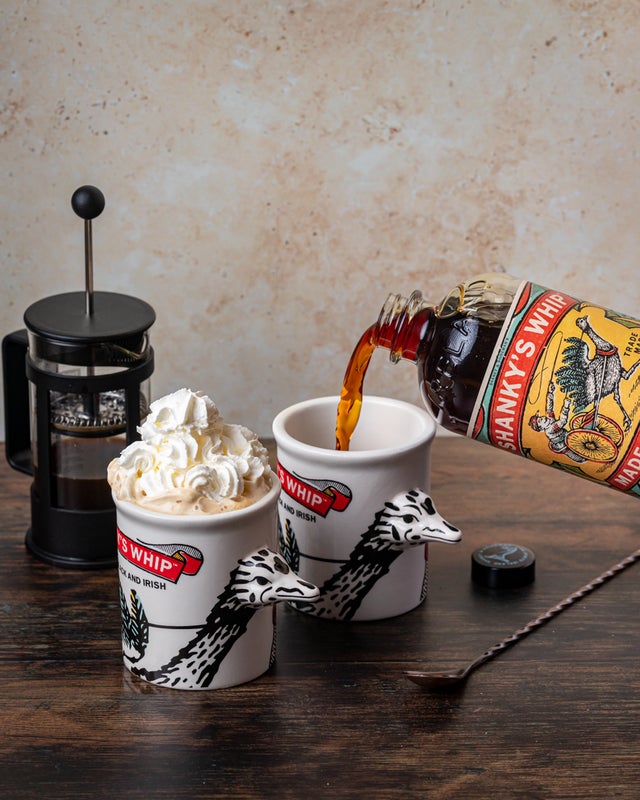 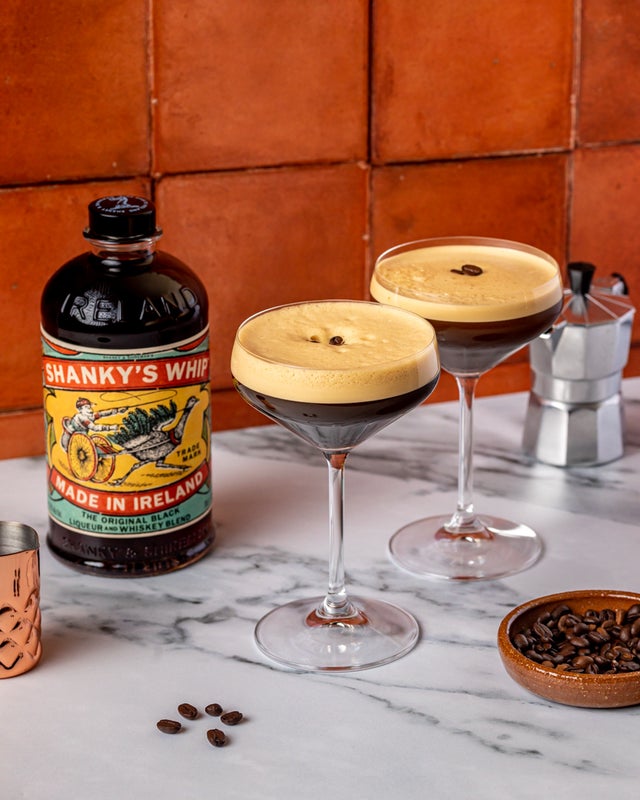 ROOT BEER, STOUT BEER, GINGER BEER
COFFEE, ESPRESSO, CHOCOLATE MILK
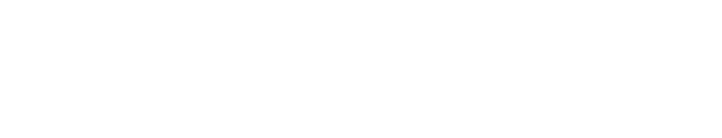 …
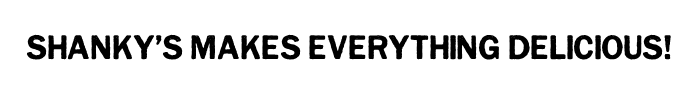 PINEAPPLE JUICE, CRANBERRY JUICE, ICED TEA
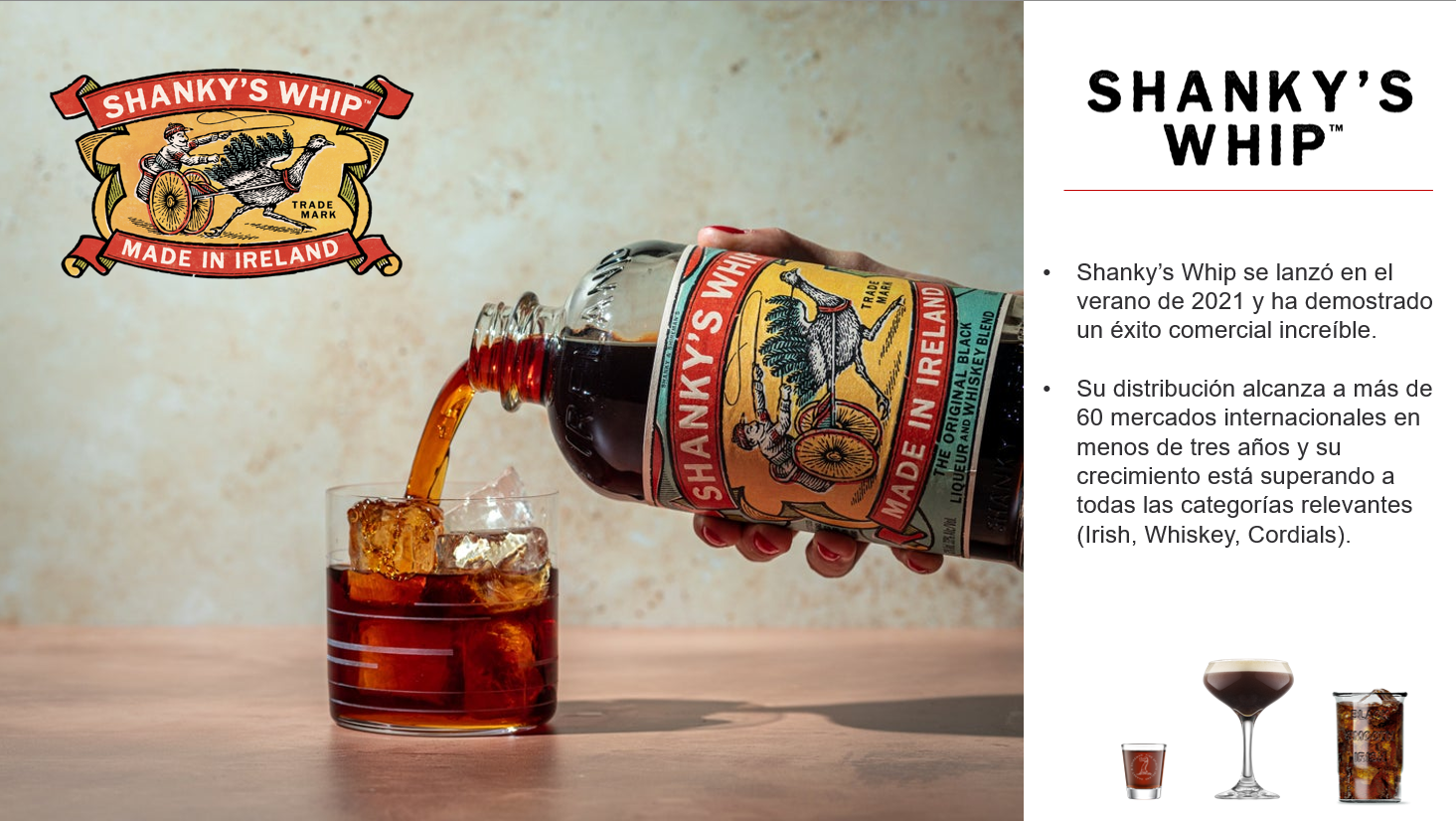 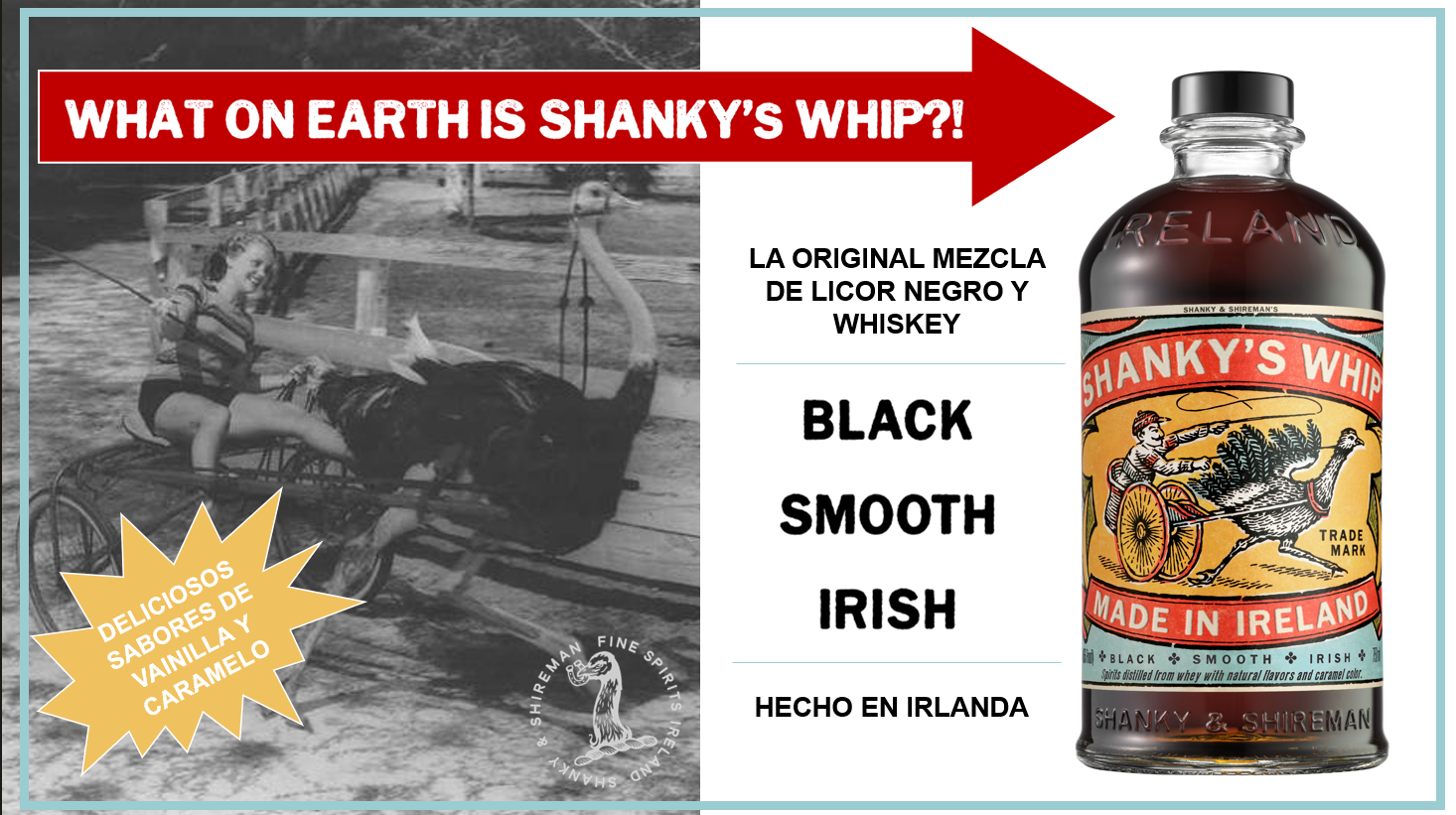 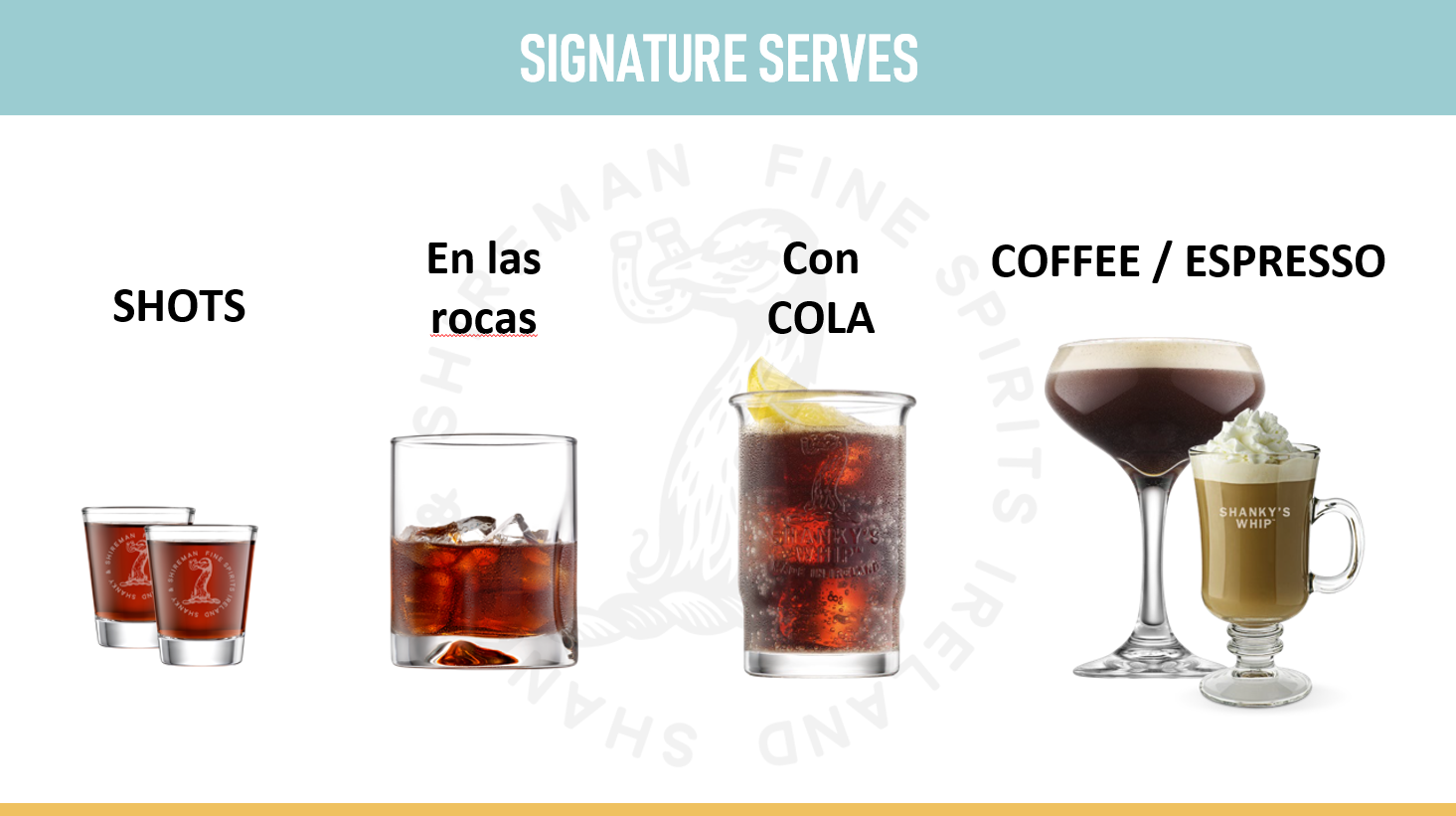 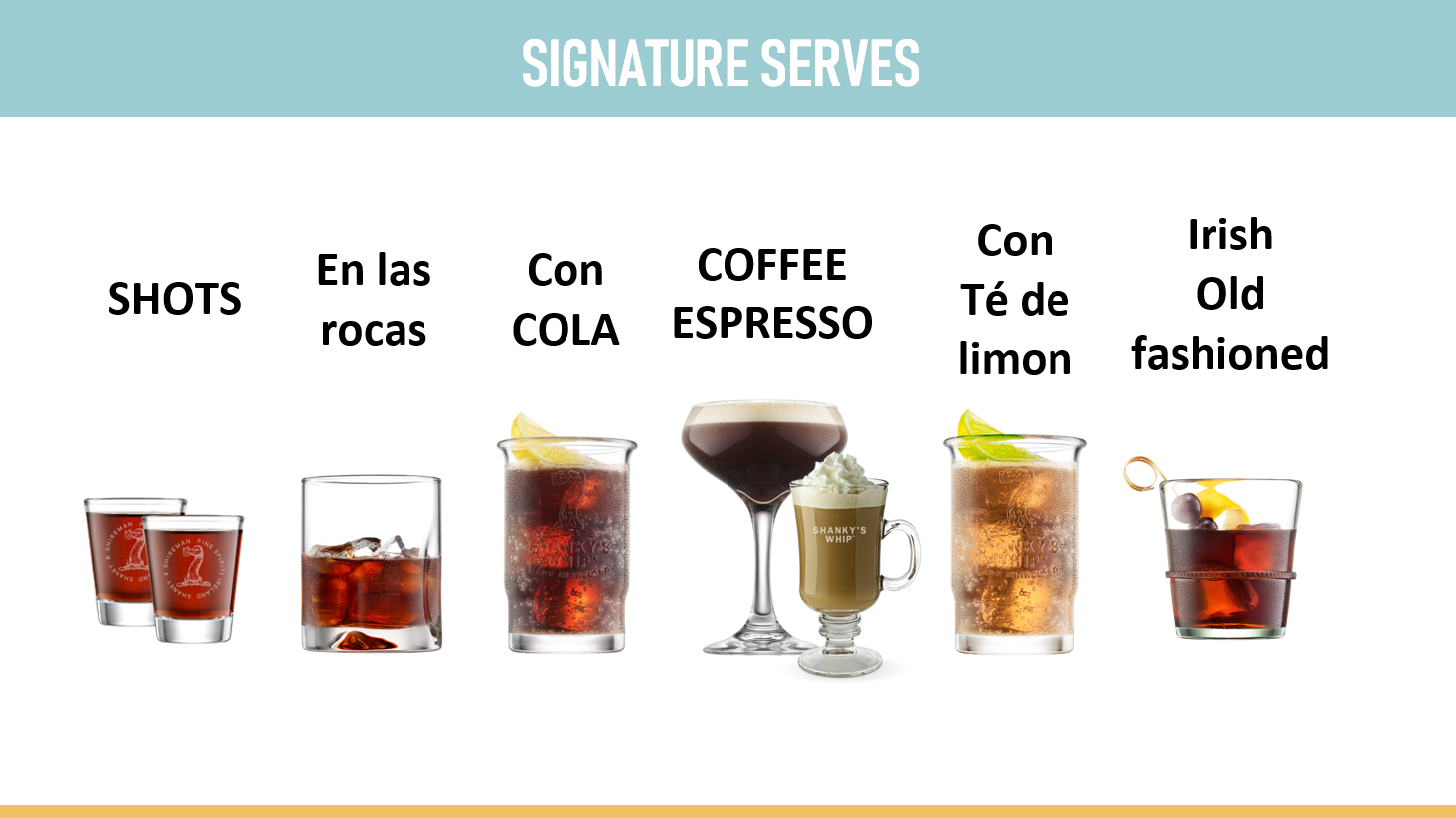 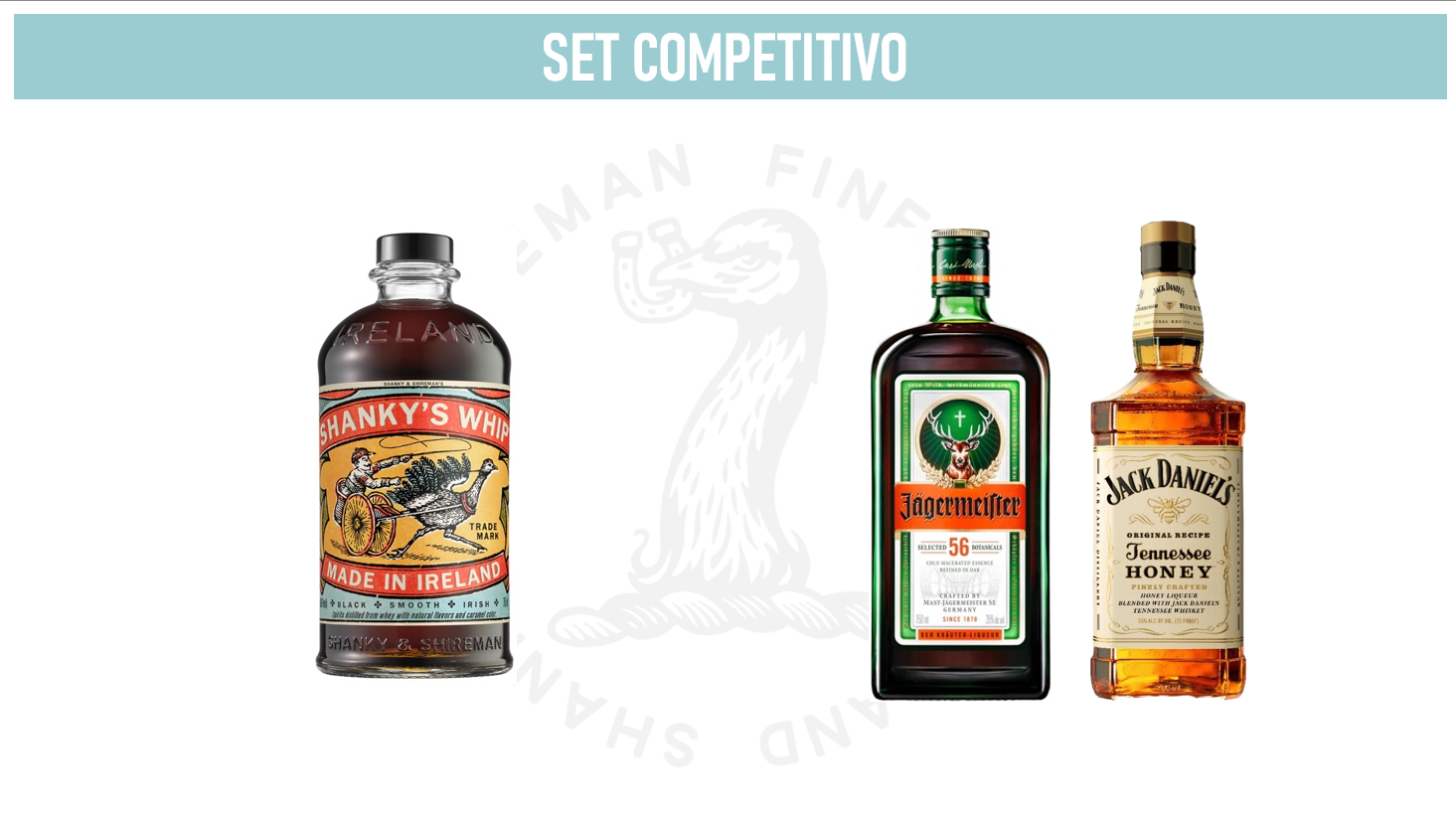 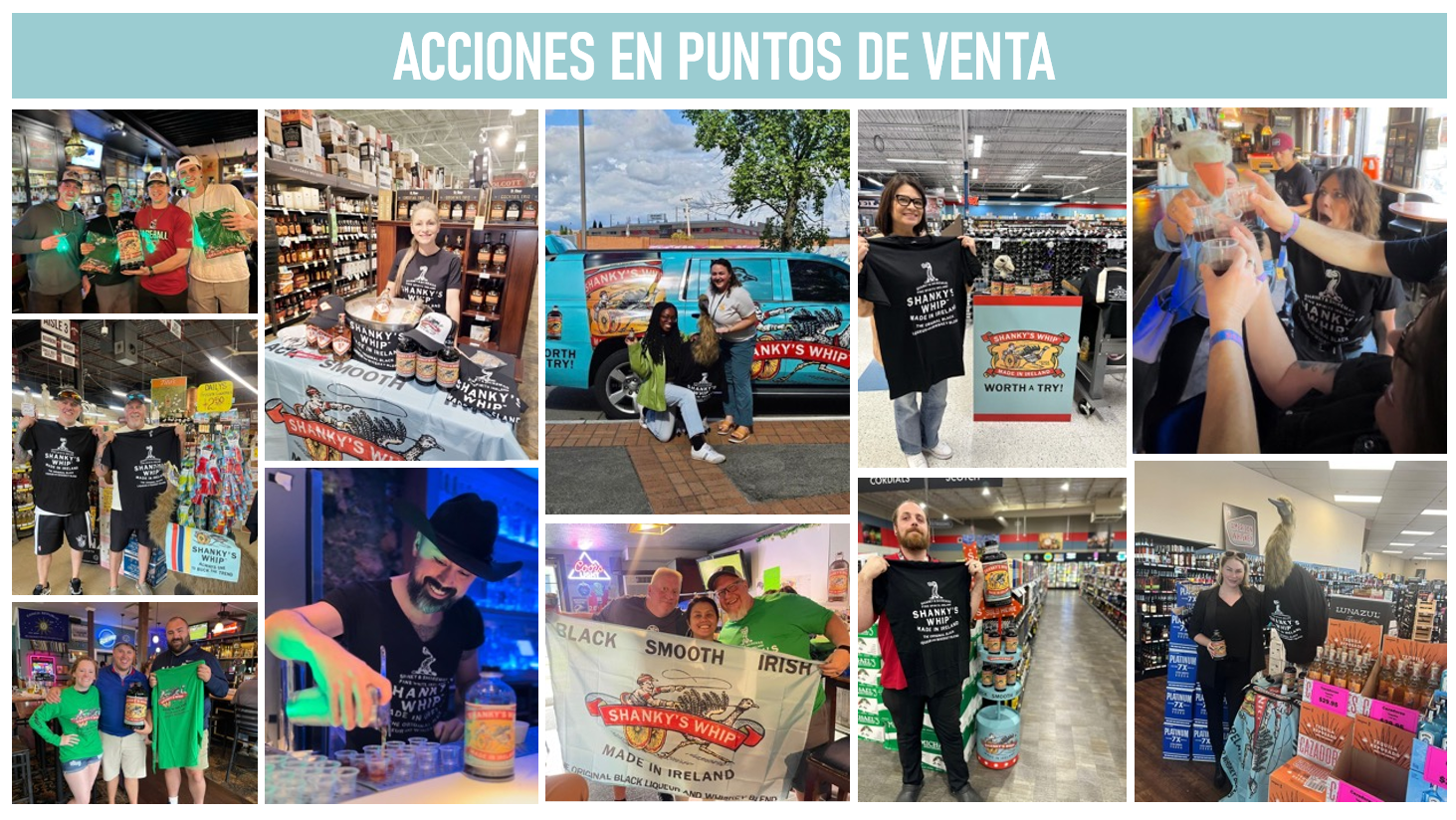 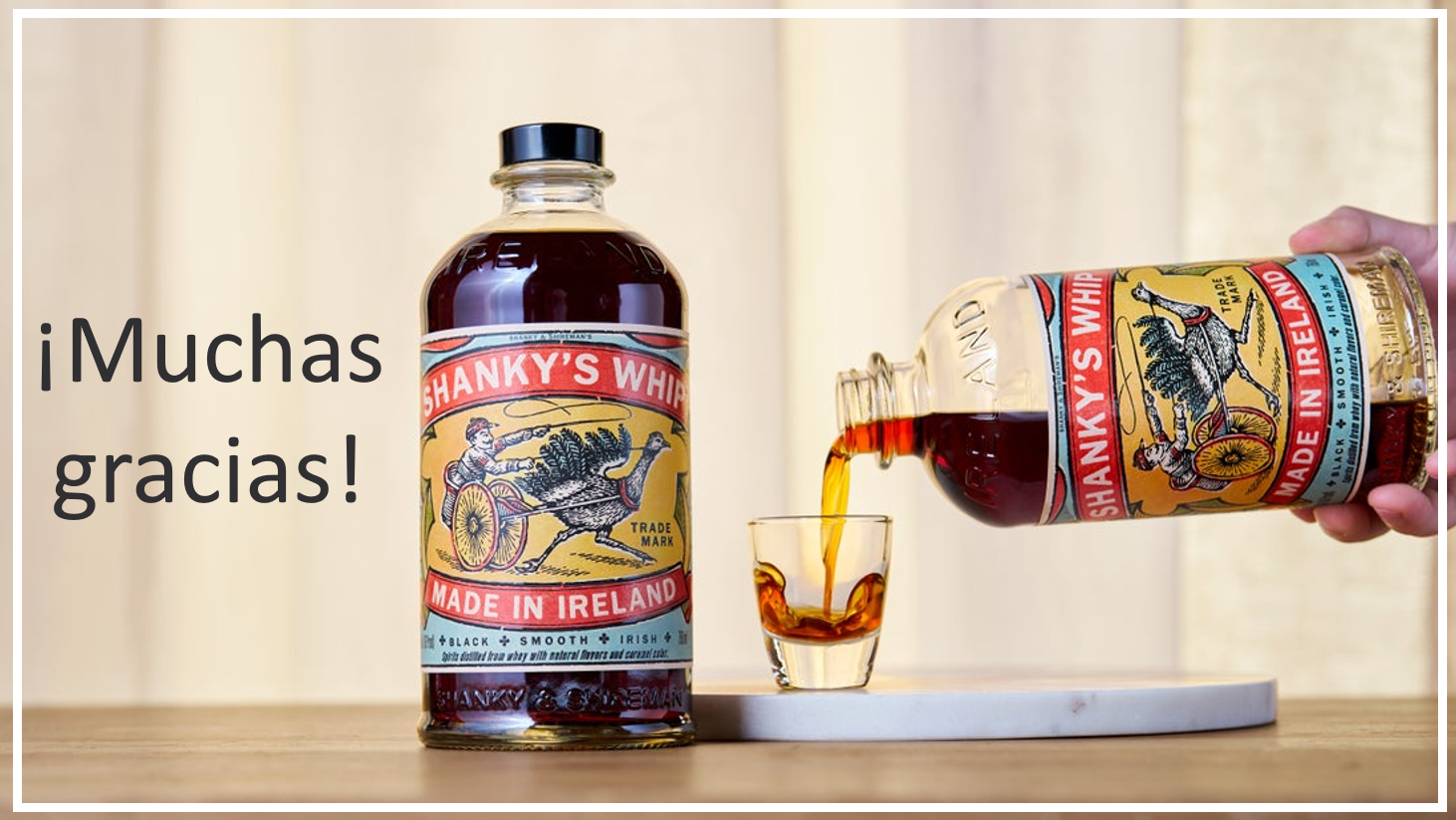 10